مفهوم الحاسب الآلي ومكوناته
مم يتكون الحاسب الآلي؟
الأجهزة و البرامج ,ما هي؟
الأجهزه Hardware 
كلمة الأجهزة تستخدم للدلالة على أي قطعة يمكن لمسها باليد في الحاسب
تشمل الأجزاء المعدنية أو البلاستيكية أو الزجاجية أو الأسلاك 
البرامج Software 
البرنامج هو مجموعة من الأوامر والتعليمات مرتبة في تسلسل معين ويقوم الجهاز بتنفيذها لتحقيق غرض معين.
3
أولاً /المكونات المادية
ذاكرة
عقل
1+2
3
1+2
النطق باللسان أو الكتابة باليد
بالعين أو الأذن
أولاً /المكونات المادية
ذاكرة
عقل
1+2
3
1+2
جهـــاز الحاسب الآلي
وحدات إخراج
وحدات إدخال
مم تتكون الأجزاء المادية للحاسب الآلي؟
وحدة المعالجة المركزية ( Central Processing Unit-(Processor
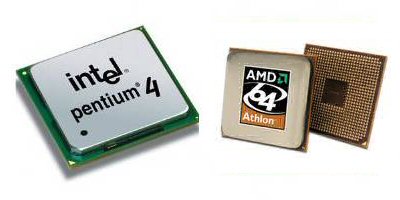 وحدة المعالجة تشبه عقل الإنسان في عملها وتقوم بالتحكم في جميع العمليات الحسابية والمنطقية
وحدة التحكم (Control Unit CU) : وهي الجزء الذي يتحكم بجميع أجزاء الحاسب ومن خلاله تصل التعليمات من جزء إلى آخر
وحدة الحساب والمنظق : (Arithmetic logic unit-ALU)
وهي الجزء الذي يقوم بكل العمليات الحسابية والمنطقية في الحاسب
أولاً /المكونات المادية
ذاكرة
عقل)معالج)
1+2
3
1+2
جهـــاز الحاسب الآلي
وحدات إخراج
وحدات إدخال
وحدة المعالجة
وتقاس سرعة وحدة المعالجة بالهيرتز أو مضاعفاته.
كيلو هيرتز (KHZ) = 1000 هيرتز.
ميجا هيرتز (MHZ) = مليون هيرتز.
جيجا هيرتز (GHZ) = بليون هيرتز.
وحدة الذاكرة
وحدة الذاكرة
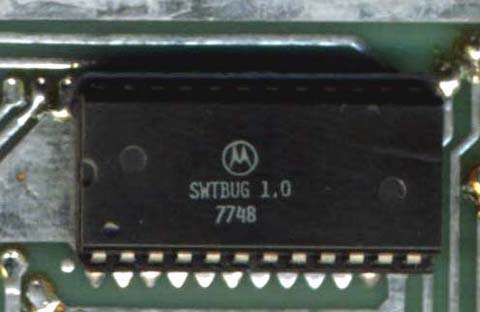 ذاكرة القراءة فقط Read Only Memory  (ROM)
تحتفظ بالبيانات الأساسية التي يحتاجها الجهاز لبدء التشغيل ومعلومات عن الشركة المصنعة ولا تفقد محتوياتها عند ايقاف التشغيل أو إنقطاع الكهرباء
وحدة الذاكرة
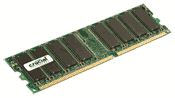 ذاكرة الوصول العشوائي: Random Access Memory RAM))
   وهي ذاكرة مؤقته تستخدم للاحتفاظ المؤقت بالبيانات أثناء تشغيل الجهاز والعمل عليه وتفقد محتوياتها بمجرد ايقاف التشغيل أو ا نقطاع التيار الكهربائي
أولاً /المكونات المادية
ذاكرة(RAM)
عقل
1+2
3
1+2
جهـــاز الحاسب الآلي
وحدات إخراج
وحدات إدخال
ملاحظة هامة!
تؤثر سعة الذاكرة العشوائية على كفاءة عمل الحاسب بصورة عامة فكلما كانت السعة كبيرة كلما زادت سرعة الحاسب وكان هناك إمكانية أكبر للعمل على ملفات كبيرة أو فتح عدة برامج في نفس الوقت لذلك يتم وضع سعة الذاكرة العشوائية في الحسبان عند شراء أجهزة الحاسب الآلي.
وحدات قياس الذاكرة
A
1
1
0
0
1
0
1
1
Bit
Byte
وحدات القياس للذاكرة
بت (Bit): نبضة كهربائية واحدة وتكون إما صفر أو واحد.
بايت (Byte): 8 بت- عبارة عن حجم حرف أو رمز واحد.
كيلو بايت (KB)≈ 1000بايت.
ميجا بايت (MB) ≈مليون بايت 
جيجا بايت (GB) ≈بليون بايت
16
كم عدد الأحرف التي يمكن أن تختزنها ذاكرة سعتها 256 KB؟
الكيلو بايت = 1000 بايت 
لدي 256 كيلو بايت وهو ما يساوي 256 * 1000 = 256000 بايت 
وبما أن الحرف او الرمز الواحد يحتاج 1 بايت ليتم تخزينه 
إذن تستطيع هذه الذاكرة تخزين 256000 حرف او رمز .
17
مم تتكون الأجزاء المادية للحاسب الآلي؟
وحدات الإدخال   input devices
وحدة تسمح بالاتصال بين الإنسان والحاسب
 تستخدم لإدخال البيانات إلى الحاسب تمهيدا لمعالجتها
19
وحدات الإدخال
الشاشة الحساسة  Touch screen






السبورة الإلكترونية  Electronic board
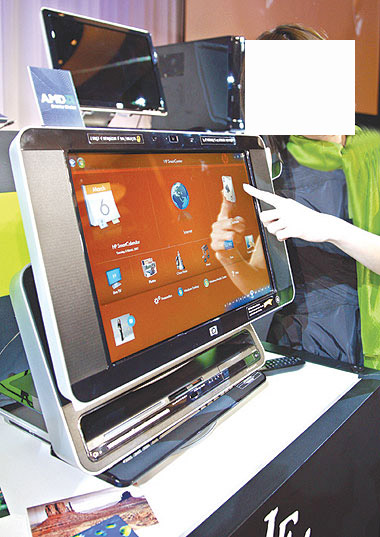 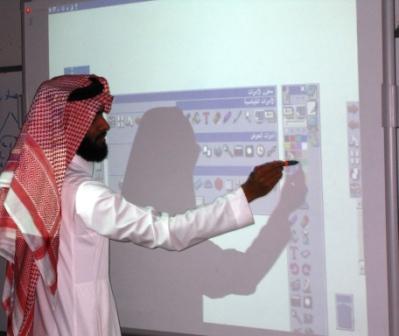 تابع وحدات الإدخال
وحدات الإدخال
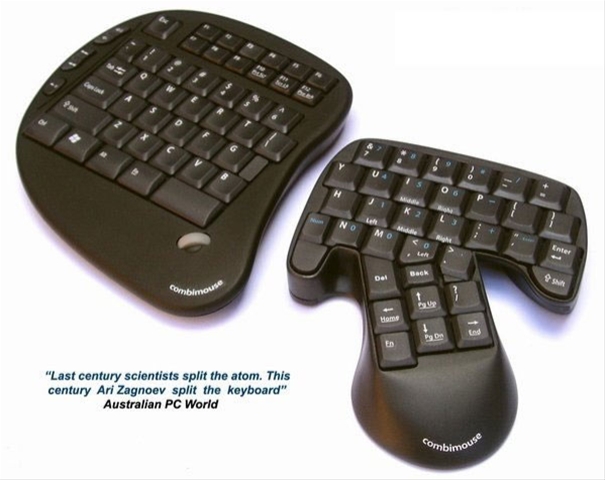 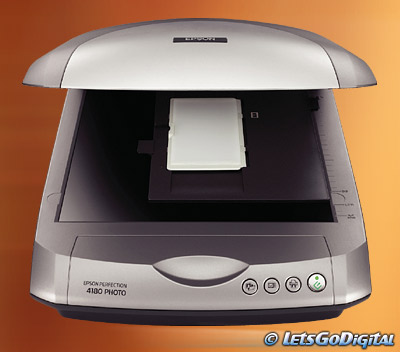 أمثلتها
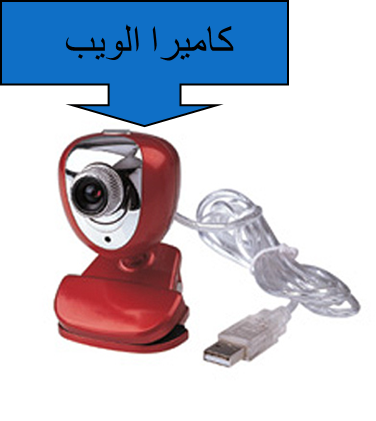 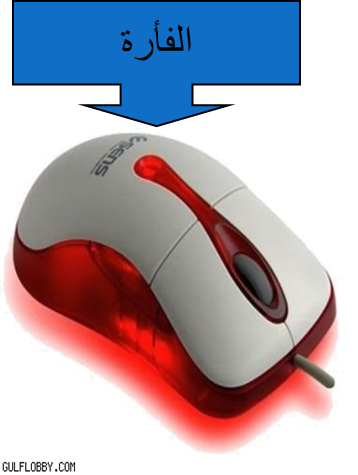 الفأرة.
لوحة المفاتيح.
شاشة اللمس ( مثل في أجهزة الصراف الإلكتروني الحديثة).
الميكرفون ( الذي يستخدم لإدخال الصوت إلى الحاسب الآلي ).
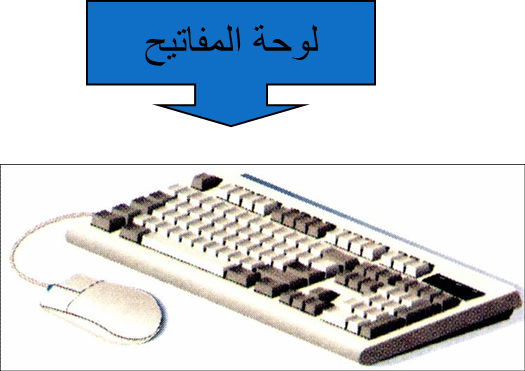 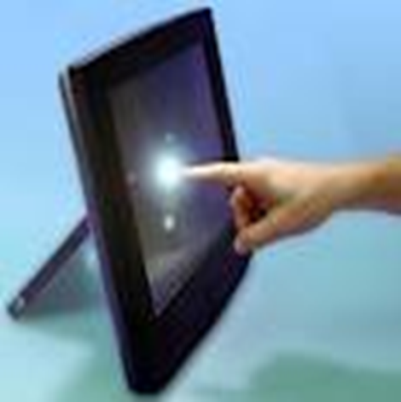 24
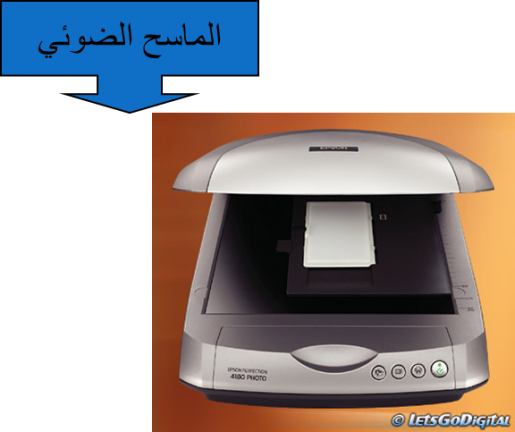 الماسحات الضوئية بأنواعها  
 قارئ الرموز الخطية (في بعض المعارض التجارية حيث يتم تمرير السلعة عليه ليلتقط سعرها من الطابع الملصق عليها).
عصا التحكم بالألعاب .
القلم الضوئي
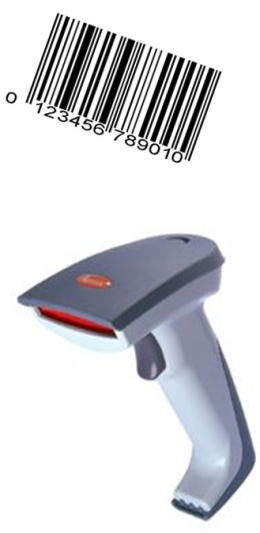 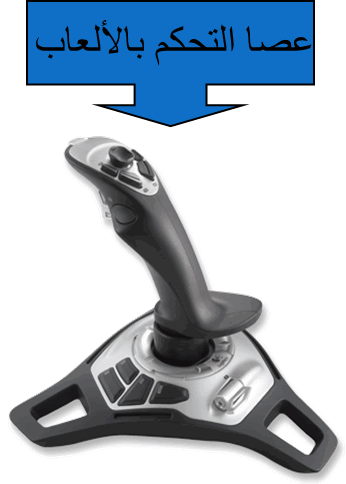 القلم الضوئي
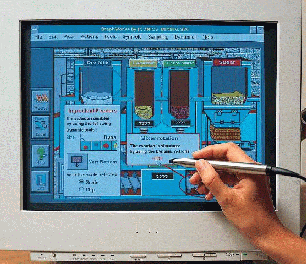 25
مكونات الحاسب ( تابع )
وحدات الاخراج Output Device : *  تستخدم لنقل المعلومات (البيانات) بعد معالجتها من الحاسب الى العالم الخارجي مثل :
الطابعة printer .
السماعات .
الشاشة .
وحدات الإخراج
وحدات الإخراج Output device:

الشاشة The screen  :
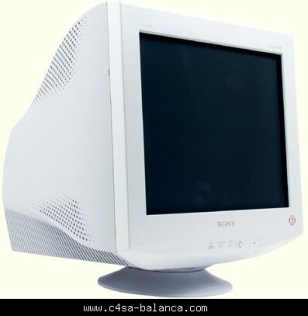 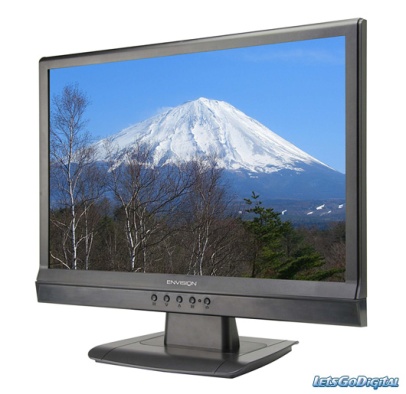 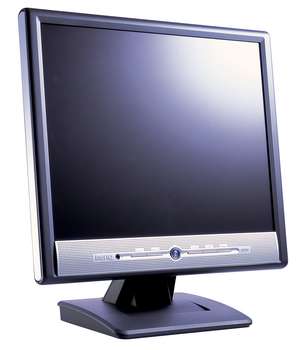 السماعات Speakers
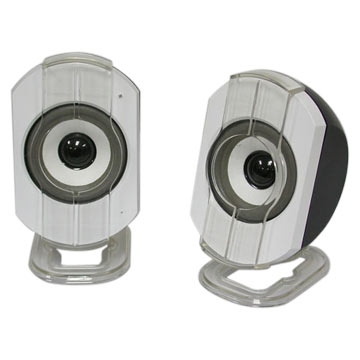 تابع وحدات الإخراج
إحدى الوحدات التي تم ذكرها من الممكن إعتبارها وحدةإخال وإخراج في نفس الوقت ماهي؟
مم تتكون الأجزاء المادية للحاسب الآلي؟
مم تتكون الأجزاء المادية للحاسب الآلي؟
وحدات التخزين Storage device  :
تستخدم لحفظ البيانات بصورة دائمة وذلك بناء على طلب المستخدم لنقل البيانات من الذاكرة العشوائية لوحدة التخزين المعنية , ولايتم حذفها إلا بناء على طلبه كذلك ولا تتأثر بيانات هذه الوحدات بانقطاع التيار الكهربائي.
وحدات القياس لوحدات التخزين
بت (Bit): نبضة كهربائية واحدة وتكون إما صفر أو واحد.
بايت (Byte): 8 بت- عبارة عن حجم حرف أو رمز واحد.
كيلو بايت (KB)= 1000بايت.
ميجا بايت (MB)= مليون بايت 
جيجا بايت (GB)= بليون بايت 
تيرا بايت (TB) = تريليون بايت
35
وحدات التخزين Storage device  :
القرص الصلب :
يتكون القرص الصلب من مجموعة من الأسطوانات ترص 
فوق بعضها البعض مع توافر عدد من الرؤوس من أعلى 
وأسفل للقراءة والكتابة مما يساعد في سرعة التخزين 
والاسترجاع يتم حفظ البيانات عليها كهرومغناطيسيا

القرص المرن :
قرص دائري عليه غطاء صلب من البلاستك لحمايته 
كمية التخزين فيه 1.44 ميجابايت ويحجز نظام التشغيل
 حيزا من القرص لكتابة العناوين حتى يتمكن النظام من
 تخزين المعلومات واسترجاعها بسهولة  وهي طريقة 
مماثلة للتخزين على القرص الصلب
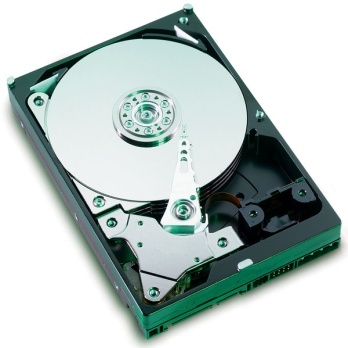 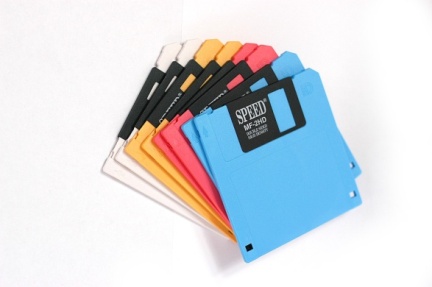 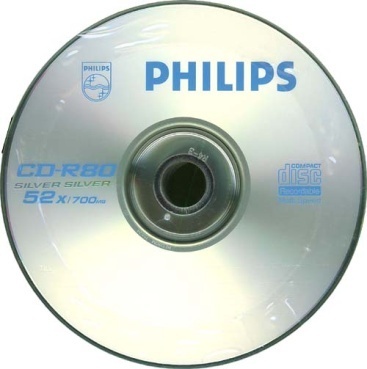 القرص المدمج CD :
من التقنيات الحديثة التي تستخدم أشعة الليزر
 وتعمل هذه الأقراص في محرك خاص يسمى 
سواقة القرص المدمج وتصل سعتها إلى 700 ميجابايت
ويصنف إلى أنواع :
 CD-ROM :
لايمكنك الكتابة أو الحفظ عليه ولامسح المعلومات المخزنة فيه حيث أنه تم التخزين عليه من الشركة المنتجه له أي يمكننا فقط الاستفادة من المعلومات المخزنة فيه 
CD- R :
يمكنك الحفظ عليه و لكن لايمكنك مسح المعلومات التي قمت بحفظها.
CD-RW:
يمكنك الحفظ عليه و أيضا يمكنك مسح المعلومات التي قمت بحفظها
قرص الفيديو الرقمي DVD   :
شبيه بالقرص المدمج للتخزين
 إلا أن سعته تصل إلى 17 جيجابايت يستخدم لتسجيل
 الأفلام وشرائط الفيديو ويتميز بالجودة العالية
الأقراص الصلبة الخارجية :
تشبه الأقراص الصلبة المثبتة في الجهاز وتتصل بالحاسب عن طريق منفذ USB
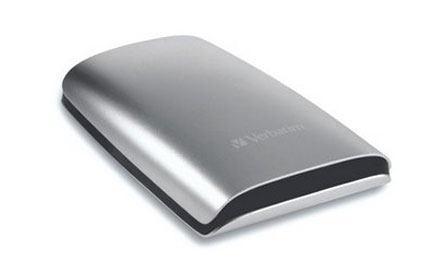 الذاكرة الضوئية Flash Memory:
وهي وحدة تخزين صغيرة الحجم يتم توصيلها بالجهاز من خلال منفذ USB وتصل سعنها إلى تيرا بايت
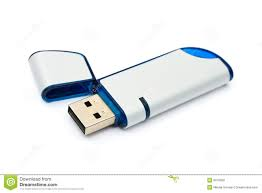 يمكن تصنيف وحدات التخزين إلى:
(وحدة تخزين داخلية )
القرص الصلب Hard Disk 
(وحدة تخزين خارجية )
القرص المرن Floppy Disk .
القرص الضوئي CD ويتم تخزين البيانات عليه بأشعة الليزر او الضوء
ذاكرة الفلاش .
كما هناك العديد من الوحدات الخارجيه  للتخزين
41
مم تتكون الأجزاء المادية للحاسب الآلي؟
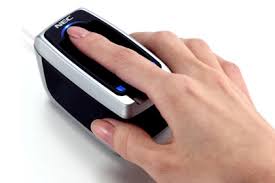 جهاز قارئ البصمة يعتبر عتبر وحدة .........
رتبي الخطوات التالية
2
تحميل تعليمات بدء التشغيل  من ذاكرة القراءة فقط  ROM

تحميل برنامج الوورد من القرص الصلب إلى ذاكرة الوصول العشوائي RAM للعمل عليه مؤقتا
تحميل نظام التشغيل windowsمن القرص الصلب إلى ذاكرة الوصول العشوائي RAM للعمل عليه

حفظ ملف الوورد بشكل دائم على القرص الصلب

تشغيل برنامج الوورد 

تشغيل جهاز الحاسب  الآلي
5
3
6
4
1
صندوق النظام System Box
هو الصندوق الذي يحوي معظم وحدات الحاسب وتوصل به الوحدات التابعة .
يحتوي بداخله على :
1- اللوحة الأم(والتي يثبت عليها المعالج والذاكرة RAM  وبطاقات التوسعة ) 
2-القرص الصلب 
3- محرك الأقراص الضوئية
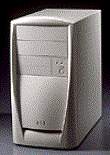 اللوحة الأم :
هي اللوحة الأساسية في الحاسب تثبت داخل صندوق
 النظام تعمل كوسيلة اتصال بين جميع أجزاء الحاسب
 توصل بها الوحدات الخارجية عن طريق المنافذ التي
 تظهر خلف الصندوق
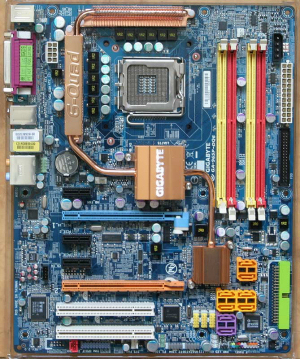 بطاقات التوسعة :
هي الشرائح التي يتم تثبيتها في فتحات التوسعة 
منها بطاقات أساسية مثل كرت الشاشة ومنها إضافية 
للزيادة من إمكانية الحاسب مثل بطاقة المودم الداخلية
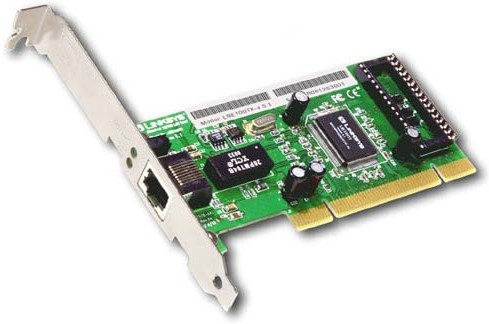 فتحات التوسعة :
هي أماكن داخل صندوق النظام على اللوحة الأم 
يتم توصيل البطاقات الأساسية بها
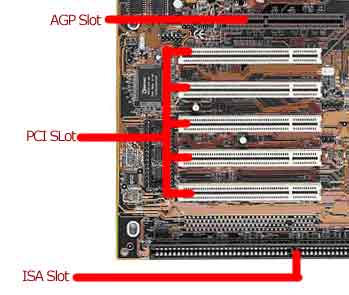 المنافذ Ports :
هي فتحات تظهر من صندوق النظم تسمى منافذ تعمل
 على توصيل الأجهزة الخارجية بالحاسب 



جهاز تزويد الطاقة :
يقوم الجهاز بتزويد الحاسب بالتيار المناسب له وتوجد 
بجانبه مروحة لتخفيف الحرارة وهو مثبت بصندوق النظام
 ومتصل باللوحة الأم
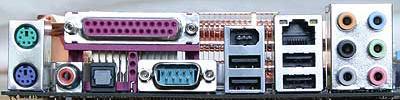 فيديو يوضح مكونات الحاسب المادية الداخلية وطريقة توصيلها ببعضها البعض
www.youtube.com/watch?v=75YluhFQyII
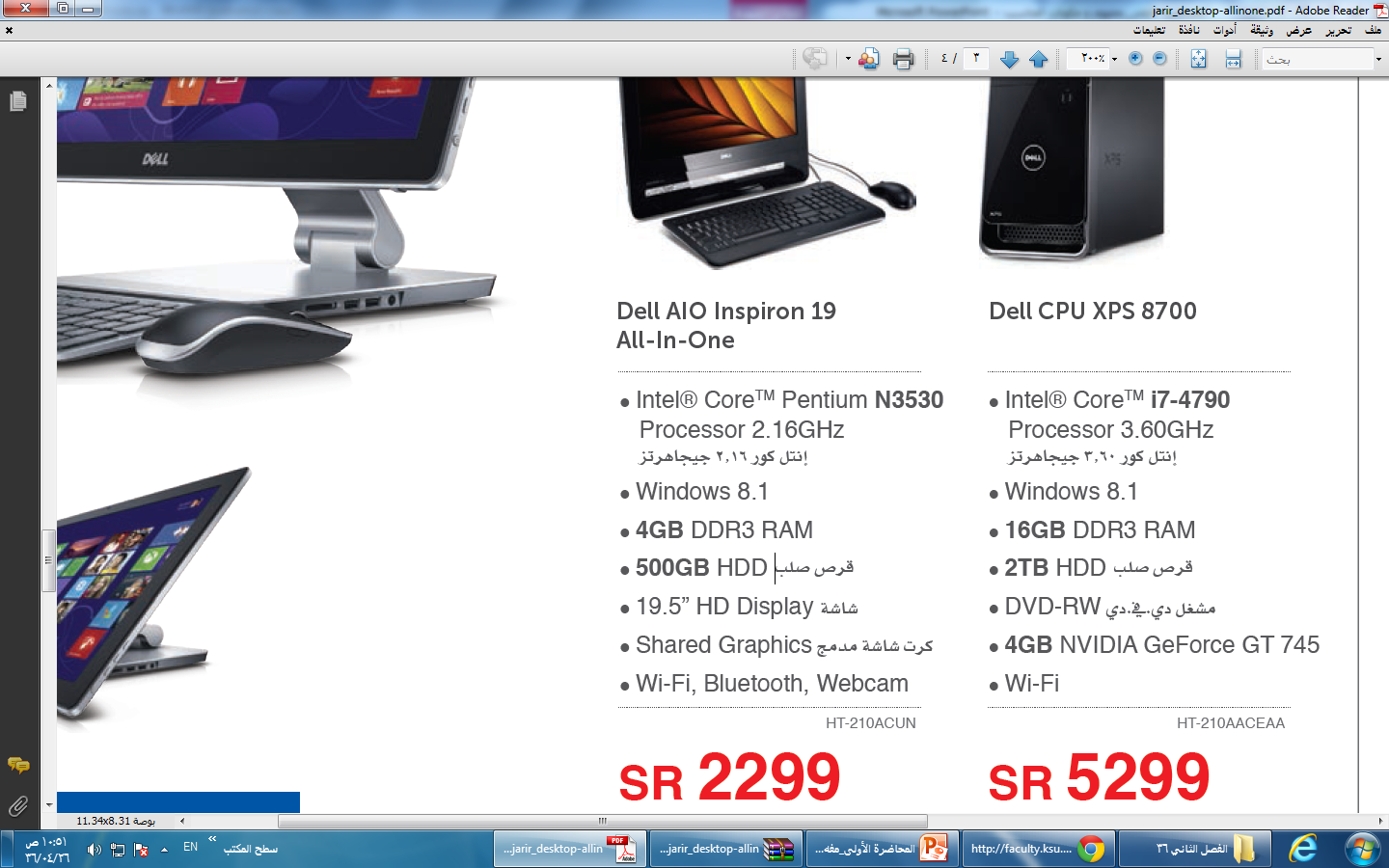 مم يتكون الحاسب الآلي؟
البرمجيات
1- برامج نظم التشغيل (لا يمكن للحاسب العمل بدون نظام تشغيل)
2- برامج تطبيقية
3- برامج لغات برمجة(بها نعد النوعين السابقين)
الحاسب الآلي عبارة عن مجموعة من الأجهزة hardware  المتصلة ببعضها ومجموعة من البرامج software     التي تقود وتنظم عمل هذه الأجهزة.
لماذا يعد نظام التشغيل مهماً بالنسبة لي؟
أولا : أنظمة التشغيل
هي البرامج التي تتحكم في سير العمل على الحاسب  وفي تنفيذ البرامج الأخرى وتعتبر هي حلقة الوصل بين المستخدم وجهاز الحاسب 
وتكون مخزنة  اما على ROM وبهذا تكون غير قابله للإزالة وهذا ماتفعله بعض الشركات ليكون موجودا بصفة دائمة على بعض الحاسبات الصغرى 
أو يكون مخزنا على القرص الصلب حيث يمكن حذفه واستبداله بنظام آخر وهذا هو الحال مع الأجهزة التي نستخدمها.وعند بدء تشغيل الجهاز فإن نظام التشغيل يأخذ مكانه على الذاكرة RAM  ليبدأ العمل .
من الأمثلة على نظم التشغيل :
Windows  , DOS , UNIX, MAC OS
أولا : أنظمة التشغيل
تختلف نظم التشغيل باختلاف غرض استخدام الحاسب، فهناك:
 نظم تشغيل شخصية (عادية) 
ونظم تشغيل متخصصة (خاصة بالشبكات مثلا).
كما تنقسم من ناحية واجهة المستخدم إلى نوعين:
واجهة مستخدم رسومية، تعرض صور وأيقونات وغيرها.
واجهة مستخدم غير رسومية، تعرض نصوص فقط.
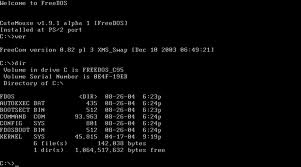 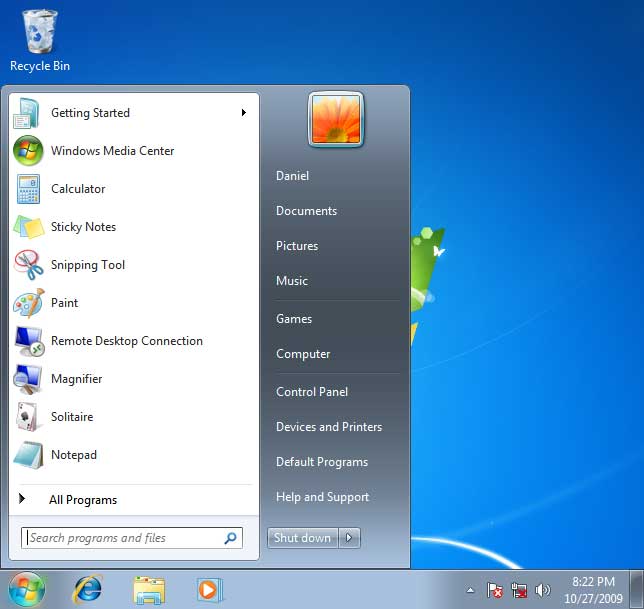 نظام تشغيل غير رسومي MS Dos
نظام تشغيل رسومي Microsoft Windows
57
ثانيا :البرامج التطبيقية
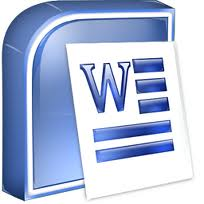 هي البرامج متخصصه التي تخدم الهدف الذي كتبت من أجله وتخزن على القرص الصلب. من أمثلتها: Word, Excel ,Access , Power Point , Adobe Photoshop
عندما يقوم المستخدم بطلب أحد البرامج التطبيقية تنتقل من القرص الصلب إلى الذاكرة العشوائية لتبدأ عملها.
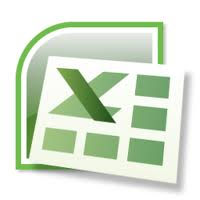 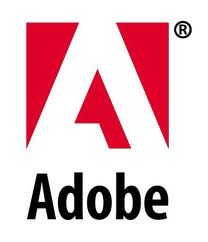 ثالثا : لغات البرمجة
هي اللغة التي تكتب بها الأوامر لجهاز الحاسب الآلي ويفهمها جهاز الحاسب وينفذها.
الحاسب لا يستطيع فهم لغة البشر وتعليماتهم.
لغة البرمجة تُترجم أوامر البشر إلى لغة مفهومة للحاسب(لغة الآلة).
لا يمكن للحاسب حل مشكلة إلا عندما يتم تزويده بطريقة الحل على شكل تعليمات.
تُعرف عملية كتابة البرامج بالبرمجة.
أمثلة: لغة الفجوال بيسك, لغة الجافا.
لغات البرمجة إما لغات متدنية المستوى أقرب إلى لغة الآلة، أو لغات عالية المستوى أقرب إلى لغة الإنسان.
لغات البرمجة:
Cin<<num1,num2
Sum=num1+num2
Cout >>sum
من جهاز الحاسب قومي بمايلي :
استخرجي سرعة المعالج
سعة الذاكرة RAM
سعة القرص الصلب
نوع نظام التشغيل
الواجب
قومي بتصميم خارطة ذهنية (mind map) توضح فهمك لمكونات الحاسب الآلي مستعينة بأحد المواقع التي توفر هذه الخدمةأو باستخدام أحد برامج التصميم .
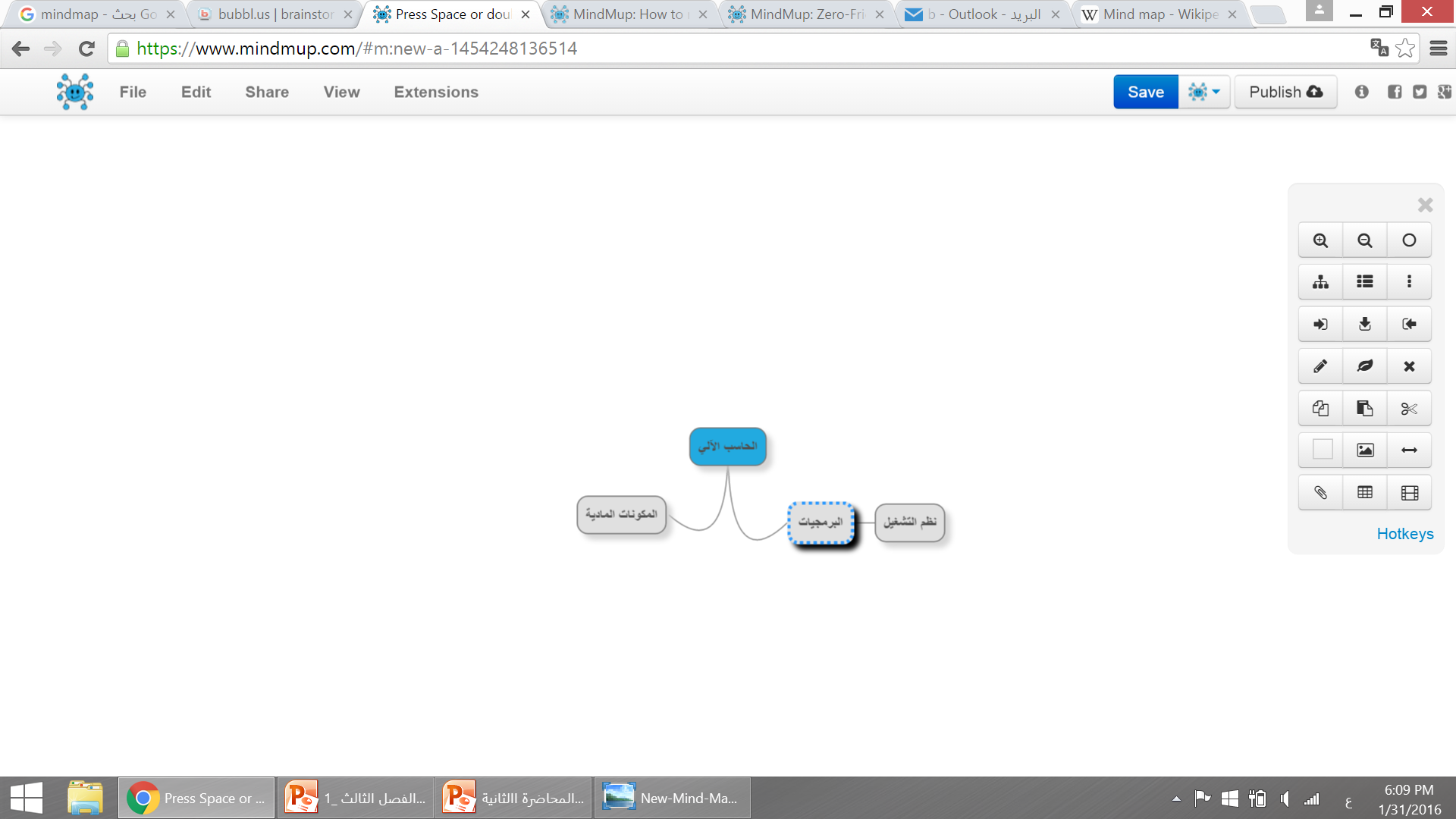 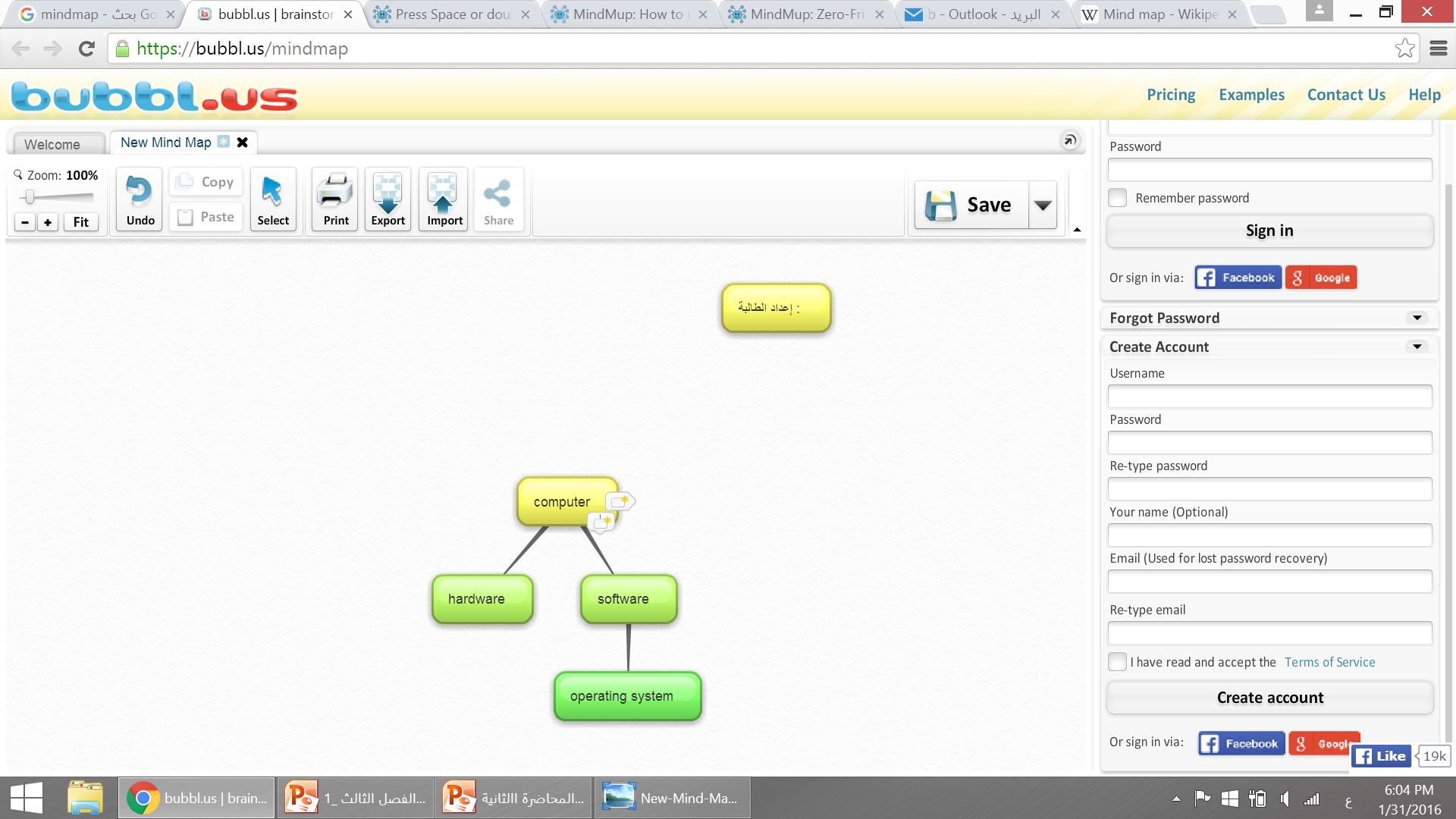